Unit-3Professional Identity and Practice
LO.1- Explore the importance of on-going professional development and self-directed learning to enhance professional identity and career opportunities
LO.1- Explore the importance of on-going professional development and self-directed learning to enhance professional identity and career opportunities
WELCOME

LECTURER- SOSHANYA PIKE
6:45PM- 8 PM


INTRODUCTION 
NAME
STUDENT/ OCCUPATION
WHAT YOU EXPECT TO ACHIEVE FROM THIS UNIT
WHERE YOU SEE YOURSELF IN 5 YEARS
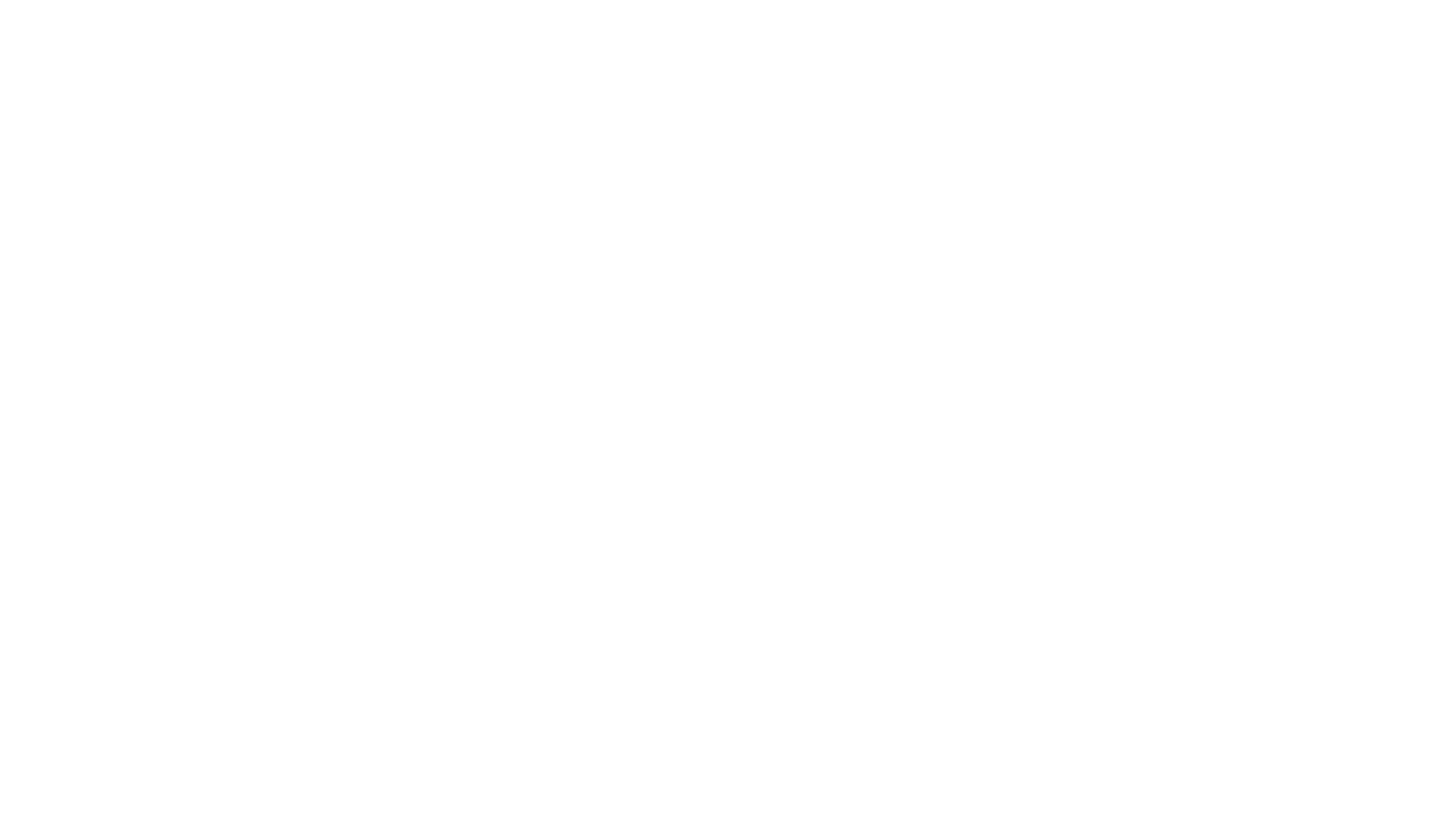 ATTEND CLASS REGULARLY AND PUNCTUALLY 
WE WILL COMMUNICATE IF WE WILL BE ABSENT
STUDENTS ARE EXPECTED TO BE ACTIVE PARTICIPANTS IN THEIR OWN LEARNING 
BE RESPECTFUL OF YOUR PEERS AND VALUE EACH OTHER’S OPINIONS
CLASS EXPECTATIONS
WHAT IS PROFESSIONAL IDENTITY?

Tsakissiris (2015) DESCRIBES PROFESSIONAL IDENTITY AS ONES SELF AS PERCEIVED TO A PROFESSION AND TO ONES MEMBERSHIP OF IT.
IT IS CREATED THROUGH ONE’S BELIEFS, ATTITUDES, VALUES, MOTIVES AND EXPERIENCES THROUGH WHICH THE INDIVIDUAL DEFINES THEMSELVES
IDENTITY HAS BEEN LOOKED AT AS A MASTER SIGNIFIER- SPEAKING OF ONES SOCIAL AND ORGANIZATIONAL STUDIES AND ITS IMPORTANCE OF CONSTRUCTING AND MOTIVATING ONES BEHAVIOR AND SHAPING CAREER CHOICES.
M1. Evaluate the importance of on-going professional development and the associated professional skills requirements within a specific organisational context
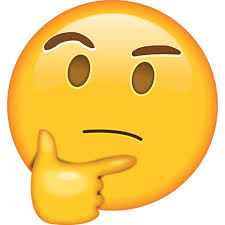 Importance of Ongoing Professional Development
COMPANY CULTURE      
OWNERSHIP OF ROLE
DEVELOPING TALENT                        
 COMPETITION EDGE
PROBLEM SOLVING SERVICE
ADDED VALUE ON CV’S
Importance of Ongoing Professional Development
SAFETY AND SECURITY 
BOOST JOB SATISFACTION 
ATTRACT IN-DEMAND CANDIDATES 
RETENTION STRATEGY
COMPANY CULTURE

Every hospitality company has its own special way of doing things. These are all components of a corporate culture that's designed to enhance the guests' experience. Training at each location helps ensure that everybody will have a consistent experience (Leonard, 2018). Half (2017) added that customers and clients will benefit, too, from the high level of efficient service they receive. And keep in mind that your employees are your brand ambassadors. When they attend conferences and seminars, they represent and reflect all that’s good about your organization.
Importance of Ongoing Professional Development
OWNERSHIP OF ROLE

For high-performance organizations, there’s a strong link between employees who take ownership, having a culture of accountability, and having a high trust workplace. Taking ownership is about taking initiative. We take ownership when we believe that taking action is not someone else’s responsibility. Taking ownership tells others — “You can trust me to do the right thing” (Tanner, 2017).
Importance of Ongoing Professional Development
DEVELOPING TALENT 

When a company takes the time to train people, it is easier to recognize the talent that can be developed for higher management positions.
Basic skills include communication and ways to interact with the guests. Learning to work together with people from different backgrounds is essential since staff never know what the background of any specific guest will be Half (2017) .

COMPETITIVE EDGE

Competitive advantage is defined by Garfinkle (2019)as the ability to stay ahead of present or potential competition. This is typically done by evaluating strengths and weaknesses of competitors and seeing where you can fill in the gap or step up and improve.
Importance of Ongoing Professional Development
PROBLEM SOLVING SERVICE
If a guest has been given the wrong reservation and the problem is not resolved in a friendly and positive way, the guest will not have an enjoyable experience. The goal is to resolve problems so the guest feels satisfied about the solution and that she wants to continue her stay so that ideally, she will want to return (Garfinkle, 2019).
ADDED VALUE ON CV’S 
Elliot (2019) suggest that it takes a hiring manager just a few seconds to look at your resume and decide whether or not they like you enough to want to meet you. You want to show you’ve got what it takes to actually do the job but also that you have the soft skills–and personality–to make you someone the hiring manager and the rest of the team will enjoy working with.
Importance of Ongoing Professional Development
BOOST JOB SATISFACTION

Half (2017)  states that when staff members can do their jobs more effectively, they become more confident. He added that this leads to greater job satisfaction and improved employee retention. 
There are a range of low-cost professional development training options to choose from, including mentorships, job shadowing and cross training (Half, 2017).
Importance of Ongoing Professional Development
SAFETY & SECURITY

Staff should be trained as to the basics of safety, with many having the ability to perform first aid and CPR if necessary. The hospitality industry must also prepare staff, and develop plans in the event of natural disasters and potential terrorist activity. This is so important, because if the staff doesn't know what to do, chaos will emerge, because people panic while they are trying to determine the best course of action (Leonard, 2018).
Importance of Ongoing Professional Development
ATTRACT IN-DEMAND CANDIDATES 

Offer potential candidate more than just a competitive salary and benefits; paint an enticing picture of how they can grow professionally or expand the career avenues available to them if they come to work for you (Half, 2017).

RETENTION STRATEGY

Your workers want to feel like they’re appreciated and making a difference. If your team members don’t feel challenged, or they sense stagnation in their careers, they'll look for advancement opportunities elsewhere. Lifelong learning exposes your employees to new experiences and keeps them engaged (Half, 2017).
Importance of Ongoing Professional Development
PRESENTATION AND APPEARANCE 
PROJECTING BRAND IMAGE
CONDUCT ONES SELF IN THE WORKPLACE AND OUT       OF WORK
RESPONSIBLE AND ACCOUNTABILITY 
ETHICS
PROFESSIONAL STANDARDS AND EXPECTATIONS
SOFT SKILLS AND BEHAVIORS
HARD SKILLS 
CUSTOMER SERVICE 
BUSINESS SKILLS
TECHNICAL SKILLS
TEAM LEADING/ DEVELOPMENT
COMMON SKILLS EXPECTATIONS
DISCUSSION
Q&A
REFERENCES
Tanner, W. (2017). Here’s how you get employees to take ownership over their work. [online] Medium. Available at: https://medium.com/@warrentanner/heres-how-you-get-employees-to-take-ownership-over-their-work-ebe1f7ebf508 [Accessed 9 Jan. 2019].Tsakissiris, J. (2015). THE ROLE OF PROFESSIONAL IDENTITY & SELF-INTEREST IN CAREER CHOICES IN THE EMERGING ICT WORKFORCE. [ebook] p.3. Available at: https://eprints.qut.edu.au/91646/1/Jane_Tsakissiris_Thesis.pdf

Leonard, K. (2018). The Importance of Training & Development in the Hospitality Industry. [online] Smallbusiness.chron.com. Available at: https://smallbusiness.chron.com/importance-training-development-hospitality-industry-64312.html [Accessed 10 Jan. 2019].

Half, R. (2017). Professional Development Training: A Win for the Entire Team. [online] Roberthalf.com. Available at: https://www.roberthalf.com/blog/management-tips/professional-development-training-a-win-for-the-entire-team  
[Accessed 10 Jan. 2019].

Garfinkle, J. (2019). 7 Strategies to Define your Competitive Advantage. [online] Garfinkleexecutivecoaching.com. Available at: https://garfinkleexecutivecoaching.com/articles/business-intelligence-and-company-strategy/do-you-know-the-seven-strategies-to-define-your-competitive-advantage [Accessed 11 Jan. 2019].

Elliot, K. (2019). Three Ways To Add Personality To Your Resume (And Three Ways Not To). [online] www.fastcompany.com. Available at: https://www.fastcompany.com/3069245/three-ways-to-add-personality-to-your-resume-and-three-ways-not-to [Accessed 10 Jan. 2019].
RESOURCES
Educationplannerbc.ca. (2019). Hard and Soft Skills—Two Key Parts of Career Readiness. [online] Available at: http://www.educationplannerbc.ca/_resources/Articles/HardandSoftSkills.pdf [Accessed 11 Jan. 2019].

Msudenver.edu. (2019). Professional Standards. [online] Available at: https://msudenver.edu/hsp/currentstudents/professionalstandards/ [Accessed 11 Jan. 2019].